Неделя детской книги.
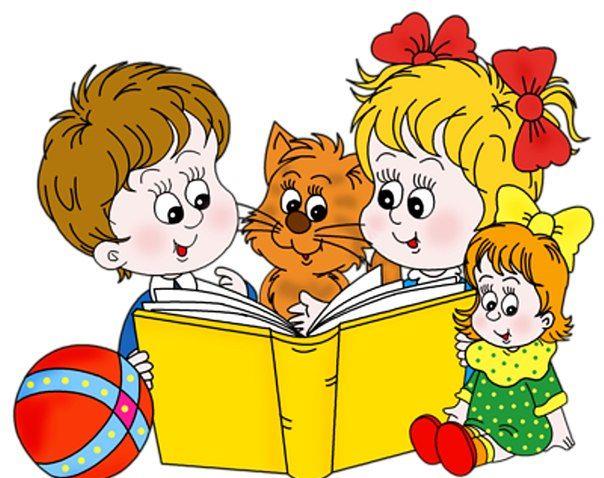 Март. Средняя группа №10.
“Книжки на неделя.”
Эта книжки на неделя                                                                      Пролетит по всей стране,                                                            Как предвестие апреля,                                                           Как предвестие весне!                                                                     Книжек первые страницы                                                                       Вас встречают с первых лет                                                          И несут нас точно птицы,                                                             Облетая целый свет.                                                                      Под российским небосводом                                                    Книгу любят и хранят.                                                                    Пусть же крепнет с каждым годом                                               Дружба книги и ребят!                                                                            Не словами, а на деле                                                                            Мы докажем, что поведёт                                                                   Ваша Книжкина неделя                                                                       За собою книжкин год!
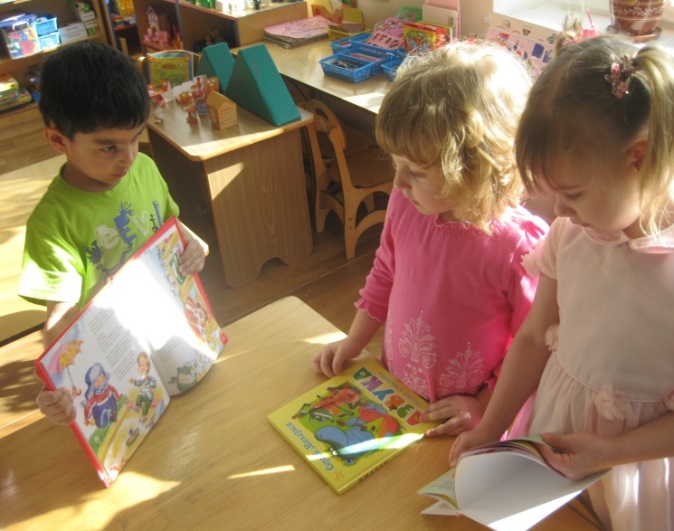 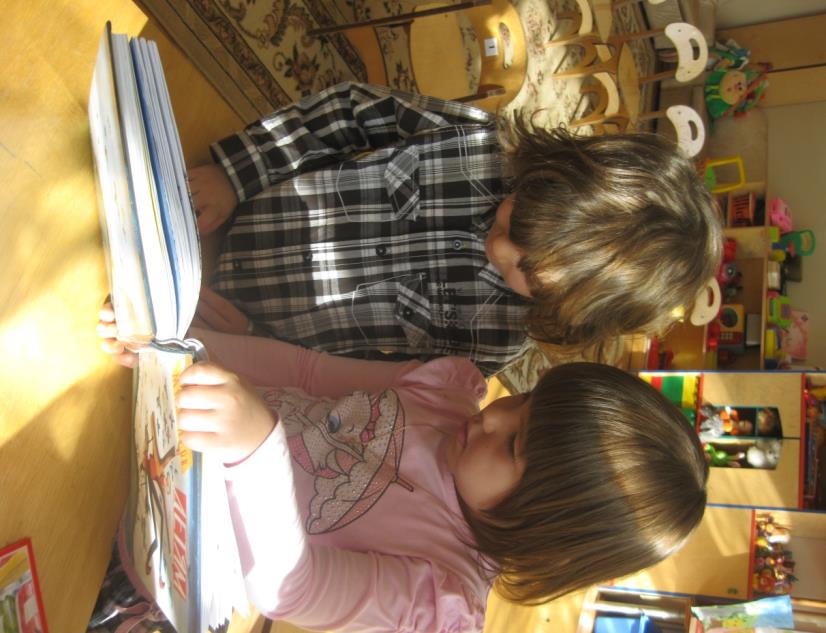 Выставка: “Герои моих любимых книг.”(Совместная  работа родителей с детьми.)
Беседа о творчестве  М. С .Михалкова .
Саша Лавриненко читает стихотворение М.С. Михалкова “Бараны.”
Беседа о творчестве юбиляра Валентина Дмитриевича Берестова                        (1928 – 1998).
Саша Лавриненко читает стихотворение В. Д.Берестова “Песочница.”
Лепка. В гостях у  героев  сказки               “Колобок.”
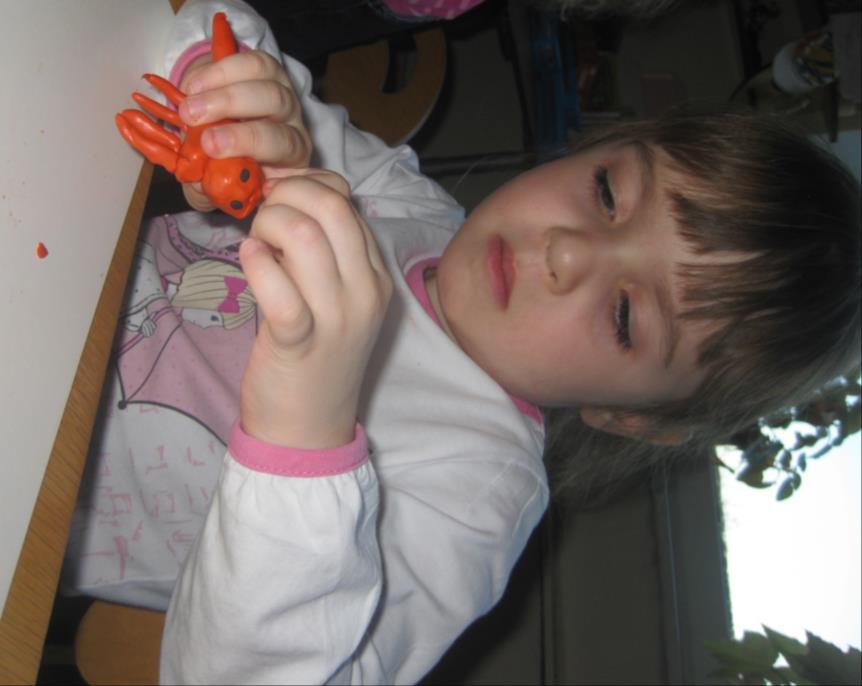 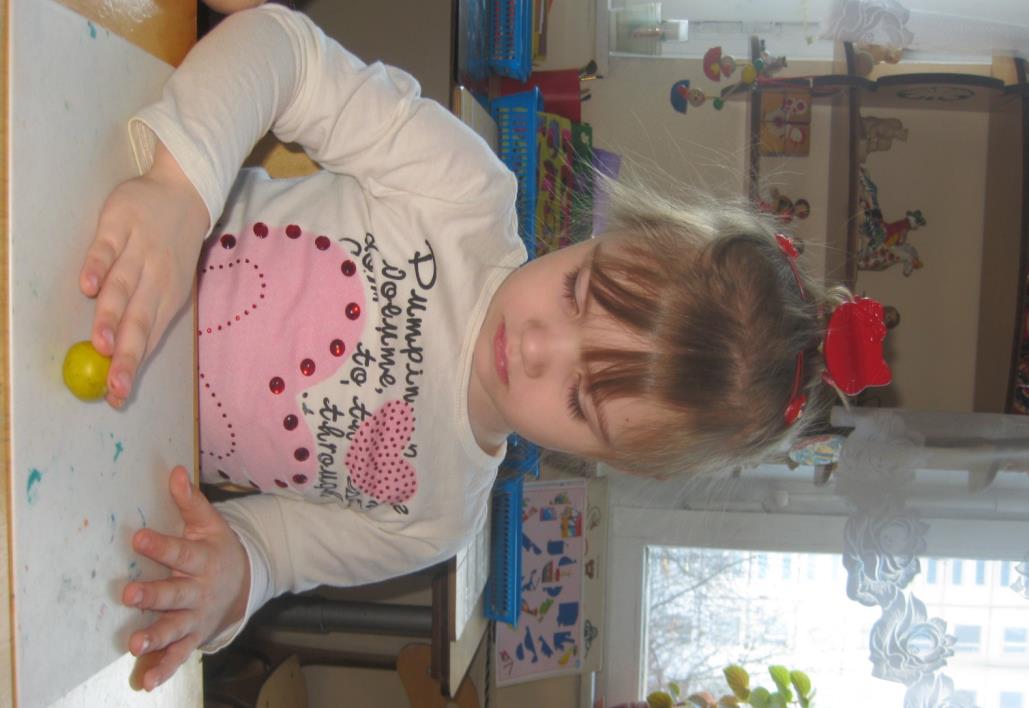 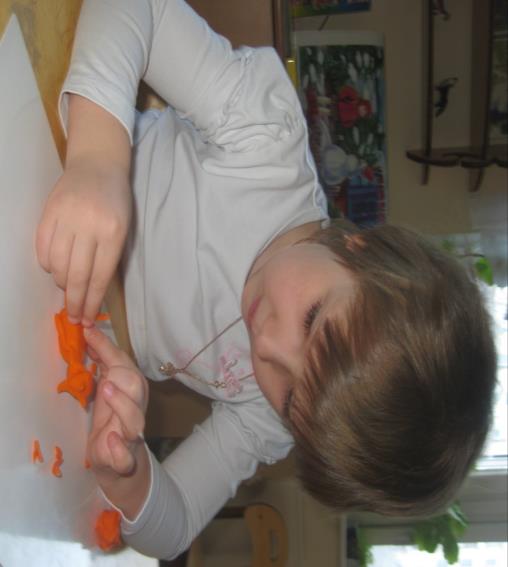 Настольный театр.            Сказка  “Три медведя.”
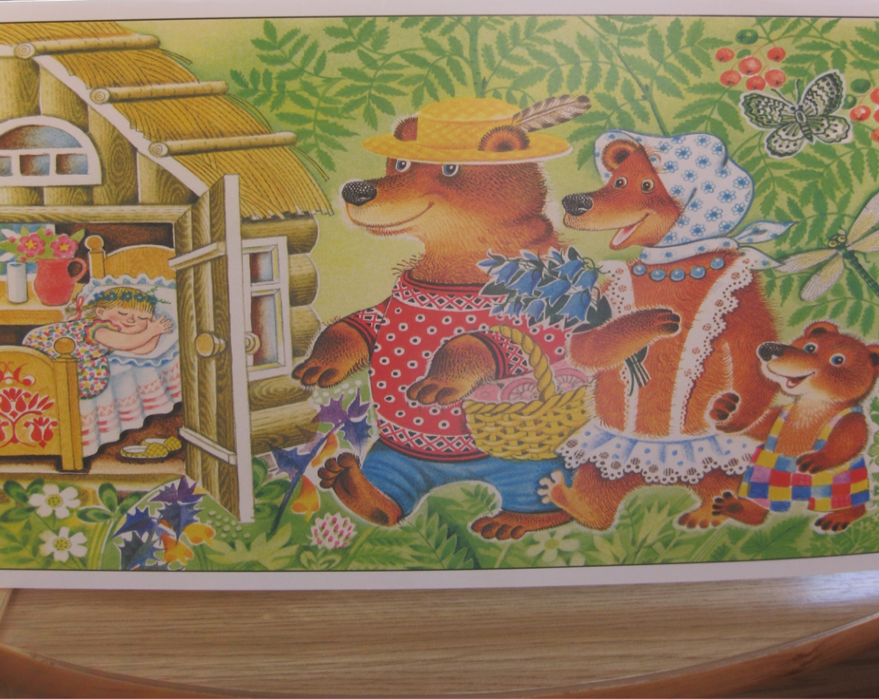